Prévoyance vieillesse / Exemple du nouveau modèle CS
Buts de la prévoyance vieillesse
Exemple du modèle CS
Exemple pratique
Conséquences 
Résumé


Roger Bartholdi
Vice-président
Association suisse des employés de banque
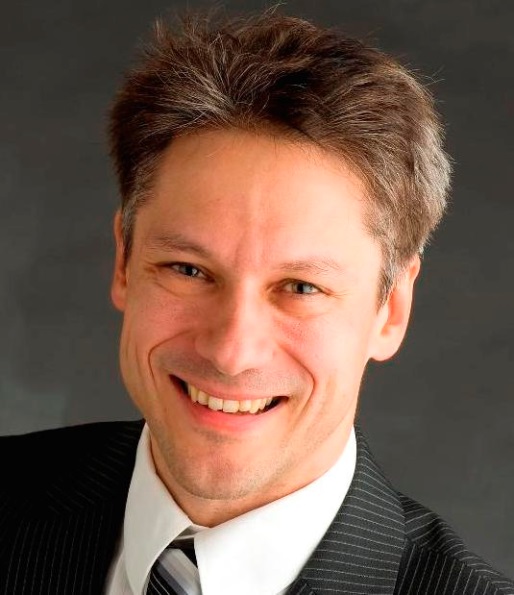 Prévoyance vieillesse
Conséquences de la prévoyance vieillesse dans la pratique
La prévoyance vieillesse n’est pas seulement affectée par des réformes comme Prévoyance vieillesse 2020, mais aussi par des changements constants au sein des caisses de pension. 
Le but visé par la prévoyance vieillesse est remis en question par les changements de taux d’intérêts techniques (recettes), de tables périodiques/générationnelles et du niveau des rentes (taux de conversion).
Prévoyance vieillesse
But visé de la prévoyance vieillesse:En tant que 2e pilier, la prévoyance professionnelle doit, avec le premier pilier constitué par l’AVS/AI/PC, permettre aux assuré-e-s de maintenir leur niveau de vie antérieur de manière appropriée. 

On peut de moins en moins atteindre cet objectif à cause des changements actuels dans les caisses de pension et du nombre croissant d’assuré-e-s qui connaissent des interruptions de carrière (famille, chômage, congé sabbatique).
Prévoyance vieillesse: exemple du modèle CS
Le groupe Credit Suisse (Suisse) a décidé d’introduire un nouveau modèle pour le 1er janvier 2017.

Baisse progressive du taux de conversion jusqu’à 2025
Introduction d’un âge de référence de 65 ans (option d’un âge de 58 à 70 ans)
Suppression de la rente-pont AVS
Limitation de la rente de vieillesse (max. CHF 98’700.-)
Nouveaux taux de conversion du modèle CS
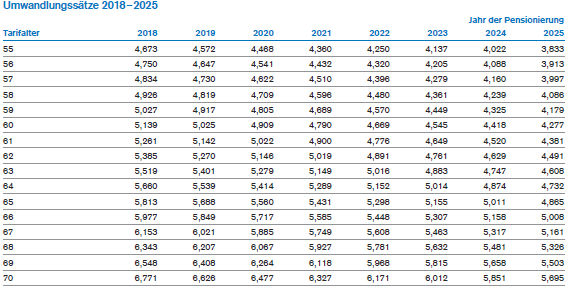 Taux de conversion 2018-2025
Année de départ à la retraite
Tarif selon l’âge
Modèle CS: effets des changements des taux de conversion
Taux de conversion
Actuel (Règlement 2016) à 63 ans: 	  	5,748
Nouveau (Règlement 17) à 63 ans: 	  	5.635
Nouveau (Règlement 17) en 2025 / à 63 ans: 	4,608
Réduction des rentes de vieillesse de 20%
Actuel (Règlement 2016) à 65 ans: 	 	6,054
Nouveau (Règlement 17) à 65 ans : 		5,813
Nouveau (Règlement 17) en 2025 / à 63 ans : 	4,865
Réduction des rentes de vieillesse de 20%
Modèle CS: exemple pratique
Dernier salaire brut avant la retraite: 90’000 CHF
(salaire de base de 60'000 CHF à 25 ans, augmentation de 2% jusqu’à 40 ans, 1% jusqu’à 50 ans)
Cotisations à la caisse de pension: env. 555’000 CHF = 1’150 CHF par mois Ø


Rente (sans AVS dès 2025):			Rente jusque là
65 ans: 37'900 CHF (taux de conv. 4,865)	 	45'300 CHF
63 ans: 32'600 CHF (taux de conv. 4,608)	 	39'000 CHF
60 ans: 25'800 CHF (taux de conv. 4,277)	 	31'000 CHF


Remarque: jusqu’à l’âge de la retraite, pas de rente-pont AVS
Modèle CS : âge de référence de 65 ans
Est-ce que l’âge de référence est théorique?
Le CS avait jusque-là un âge de référence de 63 ans. 
En raison de la réduction du taux de conversion et de l’abandon de la rente-pont AVS, les employé-e-s qui souhaitent partir en retraite anticipée ne pourront quasiment plus se le permettre financièrement. 

Si on augmente l’âge ordinaire de la retraite comme au CS, l’employeur doit aussi être cohérent et permettre aux collaborateurs/trices de travailler jusqu’à l’âge de la retraite. Il est contradictoire d’exiger que les collaborateurs/trices travaillent plus longtemps et en même temps de procéder continuellement  à des licenciements collectifs.
Modèle CS : limitation de la rente de vieillesse
La rente de vieillesse de la caisse de pension correspond à maximum 98’700 CHF. L’avoir de vieillesse qui ne sert pas au financement de la rente maximale est payé sous forme de versement unique. 

Avec cette règlementation, la caisse de pension reporte d’autres risques sur l’assuré-e (entre autres, longévité, intérêts).
L’objectif du 2e pilier a toujours été une rente de vieillesse qui permette de maintenir le niveau de vie avant la retraite.

L’obligation de capital met sous tutelle les assuré-e-s (pas de choix entre la rente et le capital). Si cette limitation est tolérée, la rente maximale va être encore plus réduite. 

C’est de facto une déclaration de faillite à l’égard du 2e pilier
Modèle CS : inconvévients provoqués par les changements
Attaque du 2e pilier (pas de droit à la rente complète)
Elévation de l’âge de la retraite de 63 à de facto 65 ans
Emploi proposé jusqu’à 65 ans? 
Longue période transitoire jusqu'à 2025 (année de naissance 1961) 
Pour les revenus modestes et moyens, la retraite anticipée est rendue beaucoup plus difficile (flexibilité uniquement sur le papier)
L’assureur (CP) abandonne les risques aux assuré-e-s (pas de rentes au-dessus de 98’700 CHF, introduction de «stratégies de placement individuelles», pas de rente-pont, réduction du taux de conversion, etc.)
L’avenir de la prévoyance professionnelle
Maintenir son niveau de vie antérieur ne sera quasiment plus possible en raison de l’évolution de la situation des caisses de pension
Si l’inflation devait augmenter à l’avenir, cela aggraverait le problème
Il existe le risque de créer une génération de perdants
La péjoration des rentes dans le 2e pilier doivent être rattrapées par des rentes plus élevées dans le 1er pilier + le 3e pilier. Ce n’est toutefois pas le rôle du 3e pilier de combler les manques du 2e pilier.
Revendications pour la prévoyance professionnelle
Maintien et garantie des prestations (promises) malgré l’élévation de l’espérance de vie.
Les caisses de pension doivent à nouveau assumer plus risques (but d’une assurance) et pas les assuré-e-s.
Au lieu d’augmenter toujours plus l’âge de la retraite, il faudrait déjà commencer à économiser à 18 ans. 
Les rentes doivent redevenir simples, transparentes et prévisibles. 
Les taux d’intérêt bas ne doivent pas être considérés comme s’ils allaient durer. L’inflation va arriver, la question est savoir quand. 
Pas d’obligation de «cash» au lieu d’une rente à vie.